Onemocnění sítnice
Synek S.
KOO
Anatomické poznámky
Vrstva nervových vláken
Gangliové buňky
Amakrinní buňky
Bipolární buňky
Horizontální buňky
Tyčinky a čípky
Pigmentový epitel
Stavba sítnice
Histologie sítnice
Cévní postižení sítnice
Venózní okluze (trombóza)
Arteriální okluze, parciální a totální
Okluze v. centr. retinae
Zánět, diabetes, poruchy hemokoagulace, hormonální léčba
Antikoagulační a antiagregační léčba
Etiologická léčba
Pozdní následky: neovaskulární glaukom, laserová koagulace, antiVGF
Embolizace art. Centr. retinae
Zlomeniny dlouhých kostí, poruchy srdečního rytmu, arterioskleróza, 
Léčba: vasodilatancia, punkce přední komory, plasminogen, embolektomie, masáž bulbu
Retinopatie nedonošených
Děti narozené před 32.týdnema hmotnost menší než 1500g
Nepřiměřená koncentrace kyslíku, hlídat poměr O2 a CO2
Nezralost sítnice
Fotokoagulace, laser, kryoterapie, antiVGF
Záněty cév
Vaskulitida sítnice (Ealesova choroba)- muži 18 – 30 let, krvácení, novotvořené cévy, 
Coatsova choroba: teleangiektázie- chlapci 10 – 20 let
Cystoidní makulární edém- diabetický, při uveitidě, okluzi žíly, po intraokulární chirurgii
Léčba: antikoagulační léčba, protizánětlivá- steroidy, antimetabolika, laserová léčba
Retinopatie u celkových onemocnění
Hypertensní choroba
Angiopatie hypertonica
Angiosklerosis hypertonica
Retinopatie hypertonica
Neuroretinopatie hypertonica
Angiosklerosis 
eklampsie
Diabetická retinopatie
Prostá- mikroaneurysmata, tvrdá lipoproteinová ložiska, edém 
Preproliferativní: neovaskularizace intraretinální , krvácení
Proliferativní : preretinální neovaskularizace, krvácení, trakční odchlípení sítnice
Léčba DR
Dispenzarizace
Prostá bez makulopatie a neovaskularizací- sledování
Neovaskularizace- laserová panretinální koagulace, antiVGF
Cystoidní makulární edém- laser, intravitreální kortikoidy, ozurdex implantát
Preproliferativní DR- laser, antiVGF, PPV
Trakční amoce- PPV, laser, vnitřní tamponády
Dystrofie a degenerace sítnice
Pigmentová degenerace sítnice- koncentricky zúžené zorné pole, pigmentace podoby kostních buněk, šeroslepost, komplikovaná katarakta, atrofie zrakového nervu flava- ERG diagnostika
Retinitis punctata albescens- podobné, ale bez progrese
Makulární heredodegenerativní onemocnění
Strargardtova choroba10-20let, pokles visu, pigmentace v makule, vyšetření EOG
Fundus flavimaculatus- žlutavé fleky na fundu – obdoba Strargardtovy choroby
Angiod streaks- trhliny Bruchovy membrány, ovlivňuje vidění pokud zasáhne makuly
Centrální serózní retinitis
Mladí muži, mikropsie, centrální skotom
Léčba- sledování, laser, kortikoidy?
Toxické poškození sítnice
Chlorochinová retinopatie, depozita i na rohovce
Chlorpromazin
Antiarytmika
tuberukulostatika
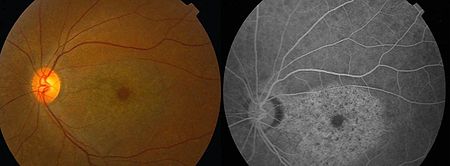 Odchlípení sítnice
Vitreoretinální periferní degnerace- mřížková, white without preassure, mikrocystická degenerace
Profylaktické laserové ošetření
Léčba chirurgická
zevní cesta- implantáty, kryoterapie, laser, 
Vnitřní cesta- pneumatická retinopexe, pars plana vitrektomie, laser, kryoterapie, diatermokoagulace, vnitřní tamponáda- expanzivní plyn- C3F8, SF6, silikonový olej
Exkavace zrakového nervu
Prostá DR
Subretinální krvácení při angiosklerose
Makulární degenerace
Ischemický edém optického nervu
Neuroretinopatie hypertonica
Žilní okluze (periflebitida?)
Trakční odchlípení sítnice
Fluorescenční angiografie
Neovaskularizace u VPMD
Amoce sítnice
Makulární degenerace
PPV u trakční amoce
Okluze sítnicové žíly
Pigmentová degenerace sítnice
Okluze arterie centeralis retinae
Okluze a cilioretinální arterie
ERG
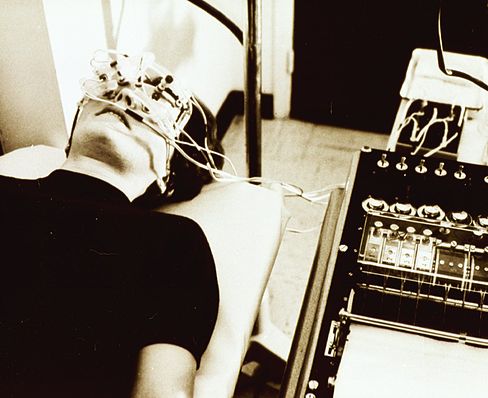 PPV